CBRFC Support for Dam Breaks
DamBreak and EAPs
Arizona 2011 Spring Hydrology Seminar(May 19, 2011)
William B. Reed
Senior Hydrologist
Colorado Basin River Forecast Center
Overview of CBRFC Dam Break Services
Pre-computed model runs (High Fast | High Normal | High Slow | Low Fast | Low Normal | Low Slow | Middle Fast | Middle Normal | Middle Slow)

Run Simplified DamBreak Model Using Prismatic Cross Section at the DAM and Downstream Points

Consulting role (e.g. help with EAPs, rules of thumb, etc)
Bottom line: Dam Breaks are primarily a WFO Service
Information needed for CBRFC to provide services.

Primary Information:

     Name of Dam
     Name of River
     County
     State
 
Secondary Information:

     Water Surface elevation or depth (feet)
     Height of Dam (feet)
     Structure Type (Earth, Concrete)
     Crest Length of Dam (feet)
     Volume (acre feet)
Information Needed To Identify Dam And Make Accurate Forecast
Example Product (HF)
SLCRVFSTR
COLORADO BASIN RIVER FORECAST CENTER  
NATIONAL WEATHER SERVICE, SALT LAKE CITY, UTAH
0024 UTC Tue May 17, 2011

** INTERNAL NATIONAL WEATHER SERVICE PRODUCT FOR GUIDANCE PURPOSES ONLY **

FORECASTS BASED ON LATEST SIMPLIFIED DAMBREAK PROG ISSUED BY HRL

*** TWC HSA

. . . D A M  B R E A K  F O R E C A S T . . .


TUFA STONE on TUFA STONE CREEK


Time and Flood Wave Forecast:

            	Forecast  		Distance      	Time       	Est      	Time     	Depth      	Peak
               	Point      		From        	to     	Flood        	to        	of      	Flow
                           		Dam  		Flood     	Stage      	Peak      	Peak
                          		(mi)     	(min)      	(ft)     	(min)      	(ft)     	(cfs)
-----------------------------------------------------------------------------------------------------------------------------------------
             	DAMSITE      	0.00         	  0         	3         	   7         	9    	155609
          	SAN CARLOS      	2.00        	23         	3        	30         	6     	71955


Comments:
Tufa Stone Dam on Tufa Stone Creek
Inputs for This Forecast:

          Source: STR
          Scenario: HF
          Starting Water Surface: 2794.76
          Bottom of Breach Width: 2763.41
          Starting Volume: 850
          Starting Surface Area: 0
          Time of Failure: 6.6
          Additional Flow to Add: 10
          Final Breach Width: 2376
          Dam Type Code: 0
          Comments: 'Used dambatch.tcl'
Dam Information:

          NID ID: AZ10407
          Dam Name: TUFA STONE
          State ID: 0
          River: TUFA STONE CREEK
          County: GILA
          Latitude: 33.375 (33 22 30)
          Longitude: -110.46944 (110 28 10)
          Elevation: 2761.76
          Topo Map: GLOBE
          Return Flow Region: 12
          Drainage Area: 16
          Emergency Action Plan: 0     (None)
          Comments: 'Used dambatch.tcl'
          Updated: 07/03/2002
          HSA: TWC
          RFC: CBRFC
          Dam Type: RE
          Dam Height: 33
          Structural Height: 35
          Hydraulic Height: 34
          NID Height: -9
          NID Storage: -9
          Max Storage: 850
          Normal Storage: 380
          Dam Length: 2640
          Surface Area: 0
          Max Discharge: 6100
          Volume Material: 109000
          Core: BLANK
          Foundation: BLANK
          Spillway Type: U
          Spillway Width: 370
          Owner Name: SAN CARLOS APACHE TRIBE
          Owner Type: P
          Year Completed: 1944
          Purposes: I
          Private on Federal Land: N
          Downstream Hazard: H
          Inspection Date: 11/16/1992
          State Regulated: N
          Source Agency: DOI BIA
Included In Product Sent From CBRFC  (should match dam info)
Example Product (LS)
SLCRVFSTR
COLORADO BASIN RIVER FORECAST CENTER  
NATIONAL WEATHER SERVICE, SALT LAKE CITY, UTAH
0024 UTC Tue May 17, 2011

** INTERNAL NATIONAL WEATHER SERVICE PRODUCT FOR GUIDANCE PURPOSES ONLY **

FORECASTS BASED ON LATEST SIMPLIFIED DAMBREAK PROG ISSUED BY HRL

*** TWC HSA

. . . D A M  B R E A K  F O R E C A S T . . .


TUFA STONE on TUFA STONE CREEK


Time and Flood Wave Forecast:

            	Forecast  		Distance      	Time       	Est      	Time     	Depth      	Peak
               	Point      		From        	to     	Flood        	to        	of      	Flow
                           		Dam  		Flood     	Stage      	Peak      	Peak
                          		(mi)     	(min)      	(ft)     	(min)      	(ft)     	(cfs)
-----------------------------------------------------------------------------------------------------------------------------------------
             	DAMSITE      	0.00         	  2         	3         	 13         	4    	16104
          	SAN CARLOS      	2.00        	38         	3        	49         	3    	11645


Comments:
Tufa Stone Dam on Tufa Stone Creek
Inputs for This Forecast:

          Source: STR
          Scenario: LS
          Starting Water Surface: 2778.26
          Bottom of Breach Width: 2763.41
          Starting Volume: 425
          Starting Surface Area: 0
          Time of Failure: 13.2
          Additional Flow to Add: 10
          Final Breach Width: 2376
          Dam Type Code: 0
          Comments: 'Used dambatch.tcl'
Dam Information:

          NID ID: AZ10407
          Dam Name: TUFA STONE
          State ID: 0
          River: TUFA STONE CREEK
          County: GILA
          Latitude: 33.375 (33 22 30)
          Longitude: -110.46944 (110 28 10)
          Elevation: 2761.76
          Topo Map: GLOBE
          Return Flow Region: 12
          Drainage Area: 16
          Emergency Action Plan: 0     (None)
          Comments: 'Used dambatch.tcl'
          Updated: 07/03/2002
          HSA: TWC
          RFC: CBRFC
          Dam Type: RE
          Dam Height: 33
          Structural Height: 35
          Hydraulic Height: 34
          NID Height: -9
          NID Storage: -9
          Max Storage: 850
          Normal Storage: 380
          Dam Length: 2640
          Surface Area: 0
          Max Discharge: 6100
          Volume Material: 109000
          Core: BLANK
          Foundation: BLANK
          Spillway Type: U
          Spillway Width: 370
          Owner Name: SAN CARLOS APACHE TRIBE
          Owner Type: P
          Year Completed: 1944
          Purposes: I
          Private on Federal Land: N
          Downstream Hazard: H
          Inspection Date: 11/16/1992
          State Regulated: N
          Source Agency: DOI BIA
This changes
Included In Product Sent From CBRFC  (should match dam info)
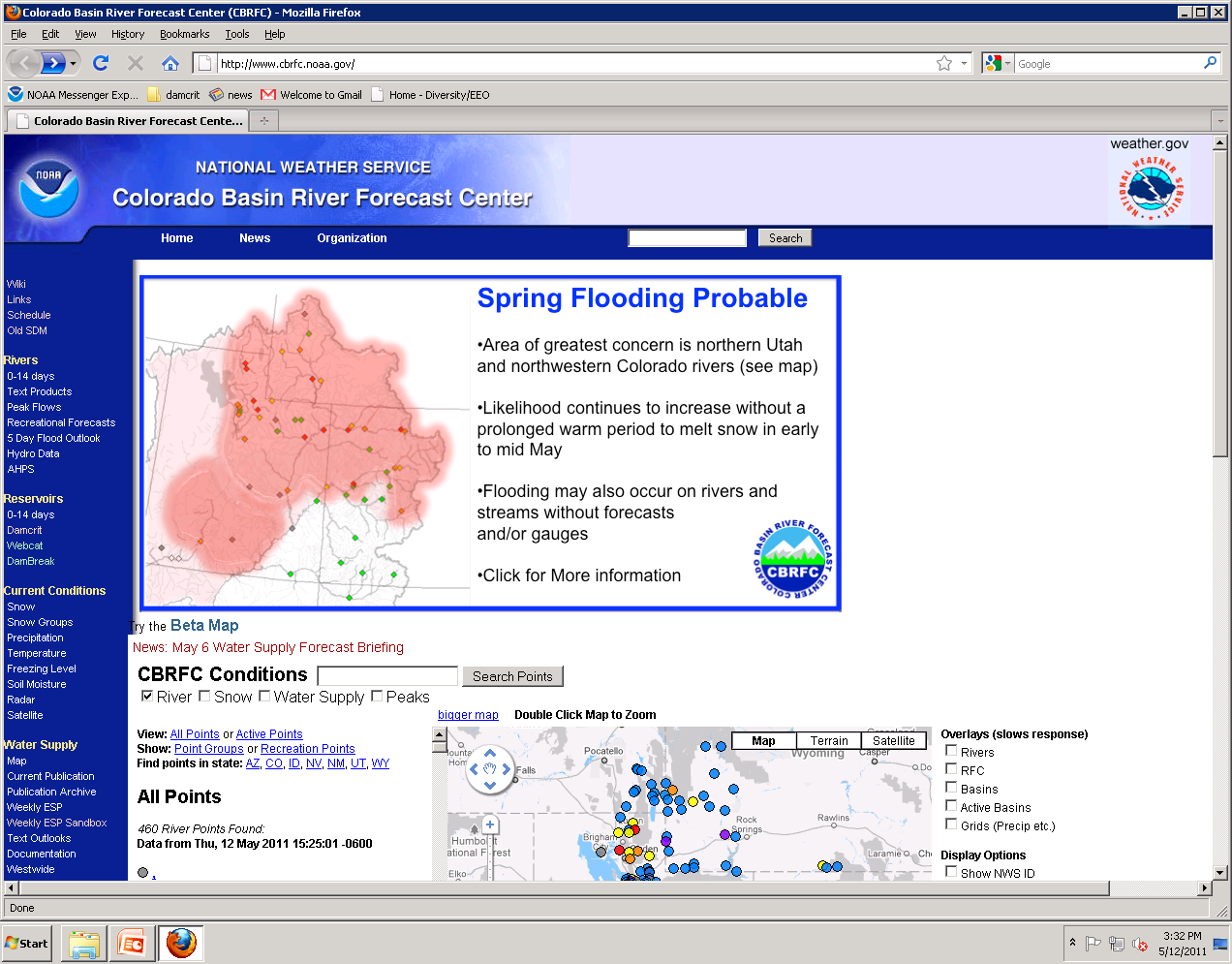 DamBreak
If you don’t see DamBreak 
send us IP addresses for the PC's 
in operations area
Start with DamBreak on Webpage
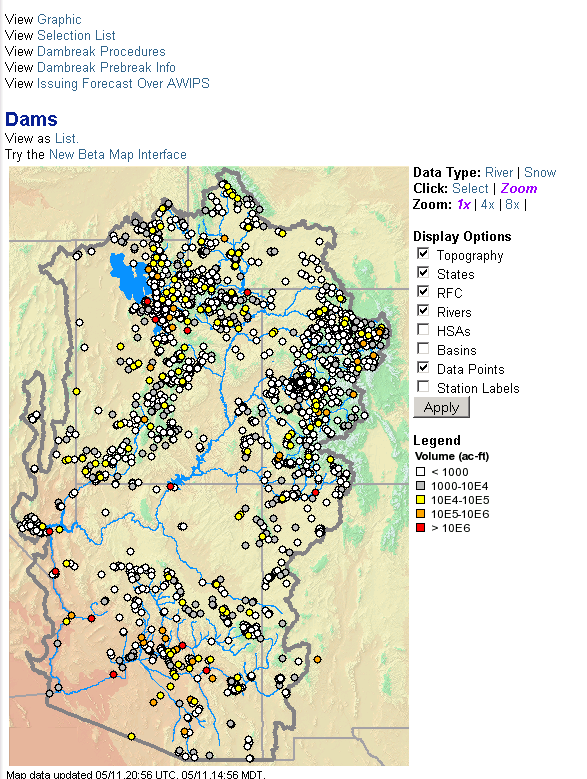 Selection List
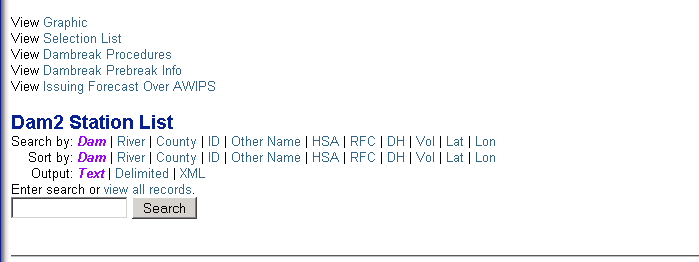 Type Name
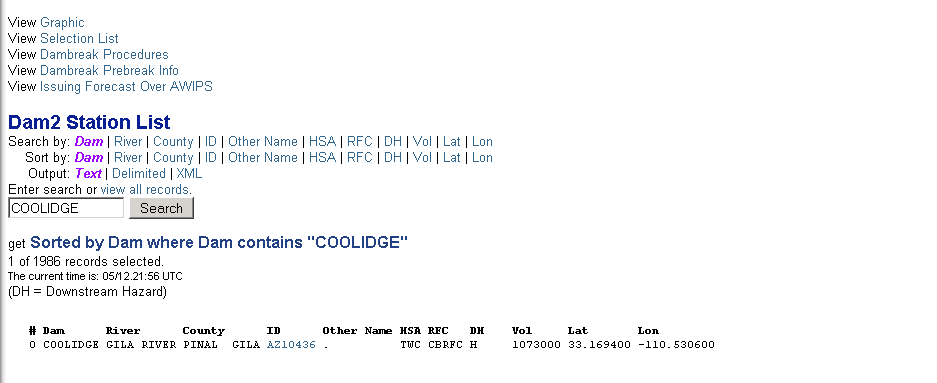 COOLIDGE
Click  Dam  ID
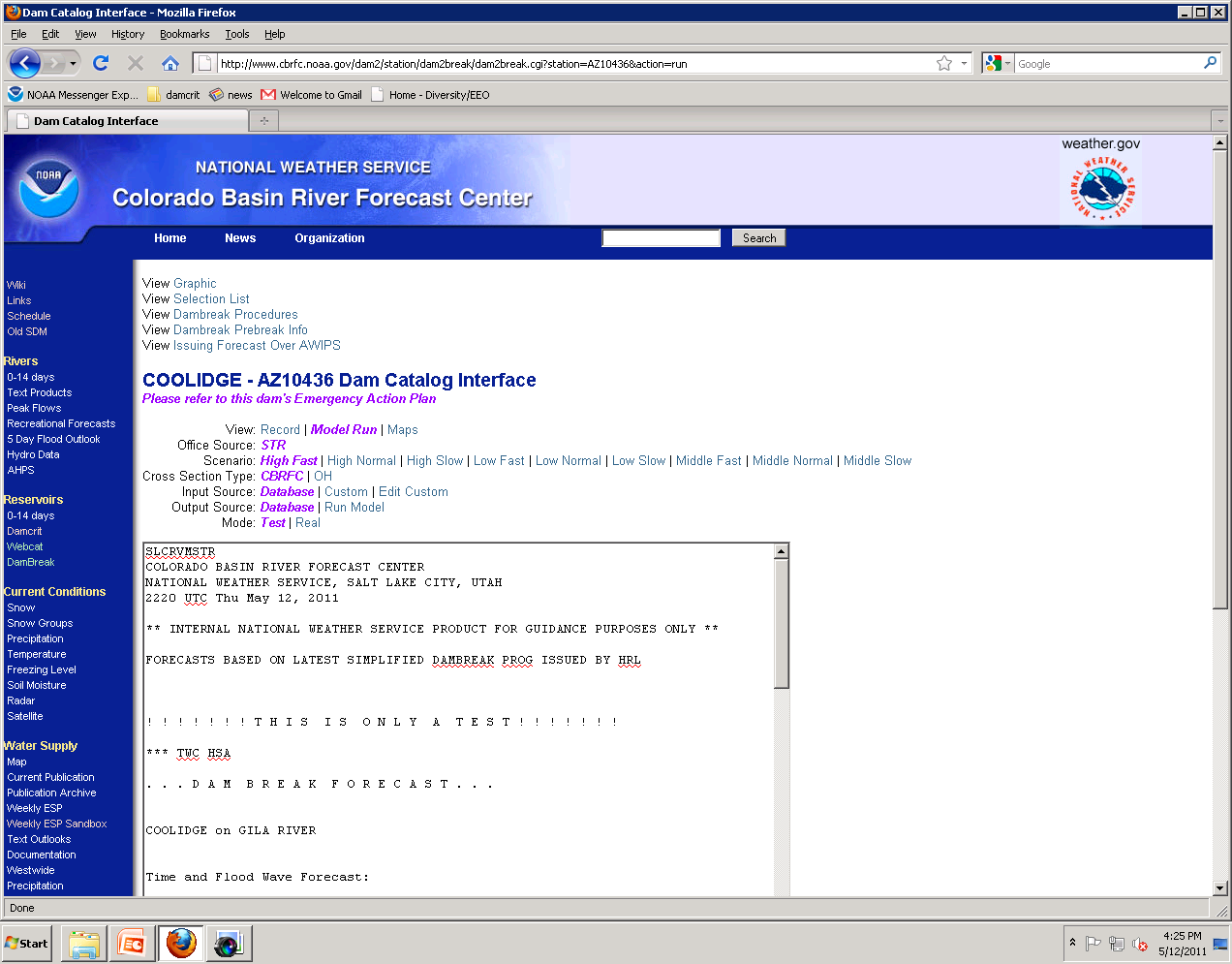 New , (use EAP for Forecast if EAP is available)
New DamBreak Notice on Webpage for sites with EAPs
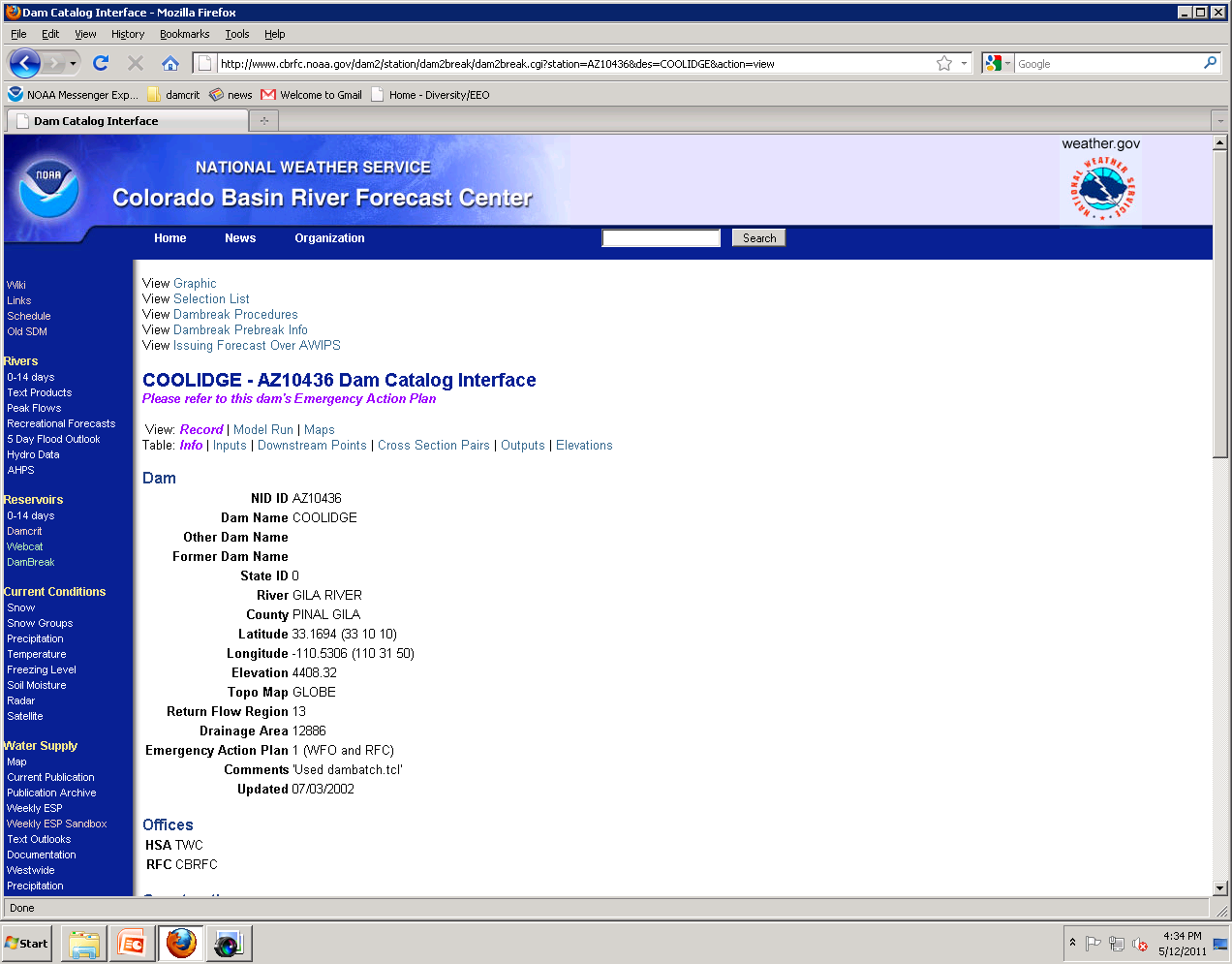 New, (tells us where EAP is, at CBRFC we would like to have copies of all EAPs)
New EAP Code In View: Record, Table: Info
DAMBREAK PROCEDURES 

COORDINATION

FIRST ACTION: 

     Broken:    WFO issue a generic Warning. 

     Not Broken:    WFO issue a generic Watch. 

SECOND ACTION: DETERMINE IF THE WFO HAS AN EMERGENCY ACTION PLAN (EAP) AVAILABLE BY CHECKING DAM CATALOG FOR A 1 OR 2 IN EMERGENCY ACTION BOX 

1=EAP AT WFO AND CBRFC, 2=EAP AT WFO ONLY, 0=NO EAP 

***STOP! REFER TO EAP FOR ALL INFORMATION, DO NOT USE SIMPLIFIED DAM BREAK FORECASTS
New DamBreak Procedure: Code Defined
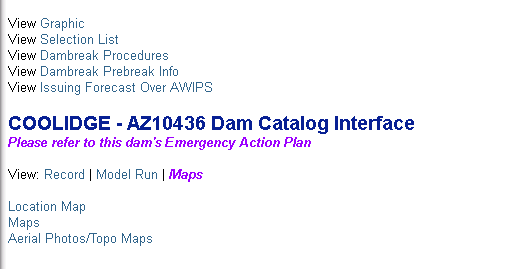 LOCATE DAM

Go to: Water -> Dambreak -> List 

     Using the primary information collected in step 2, and the station list, attempt to locate the dam information.

     Topographic maps, aerial photos, soils, etc., are available for most dams on the web.
Locate Identified Dam
Rules of Thumb

At the Dam: 

(Depth of Water ) If the height of the water is known behind the dam, estimate the depth of the water at the breach to be ½ the depth of the water. If the water is near the top, or overtopping, estimate the height of the water at the breach to be ½ the height of the dam.

Downstream of the Dam at Forecast Point:

(Travel Time)
Steep slopes: 8-10 mph
Medium slopes: 5-7 mph
Shallow Channels: 2-4 mph

(Depth of Water) There is no easy rule of thumb in estimating depth at some distance X from the dam.
Rules of Thumb can be applied quickly
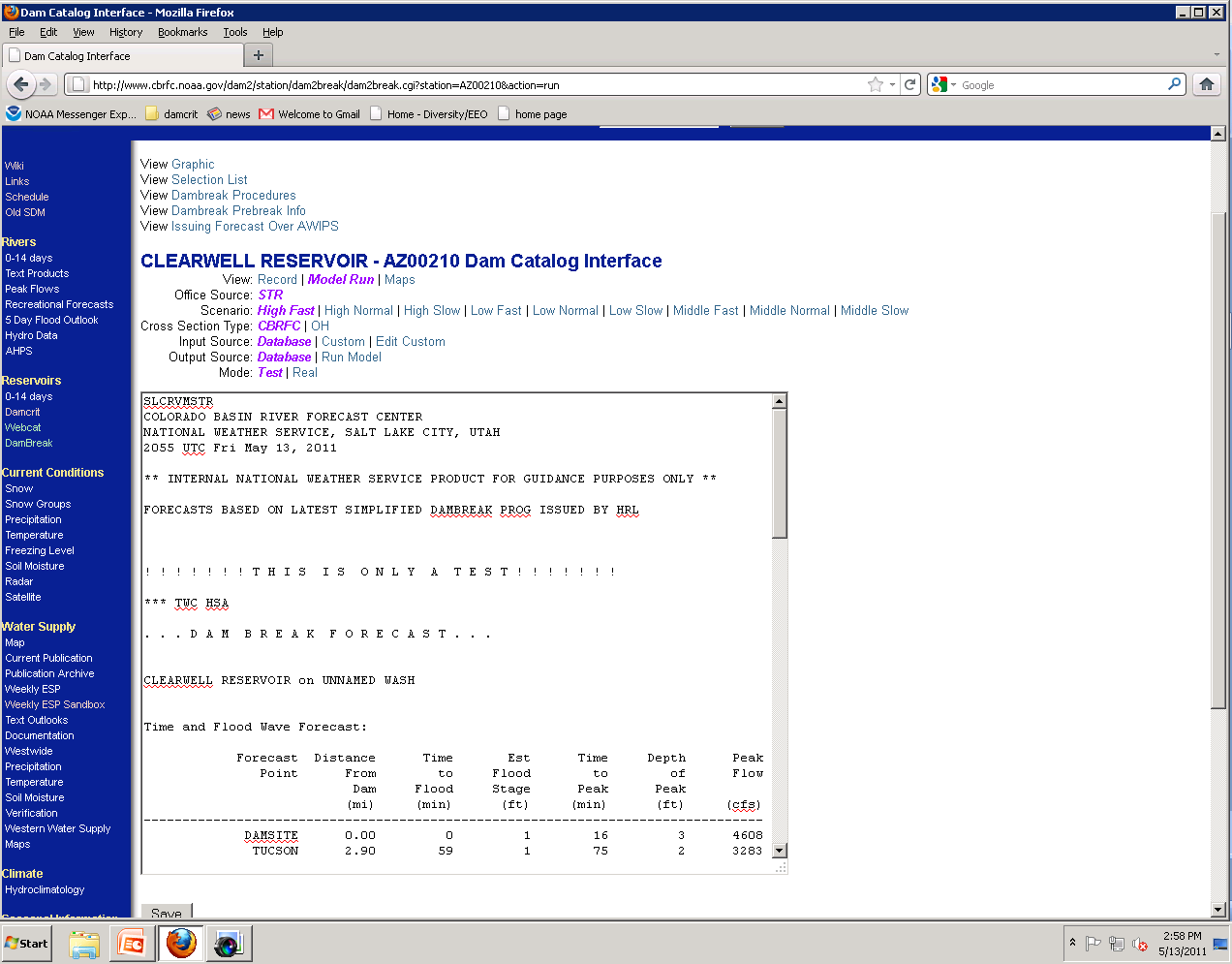 High Fast
CBRFC
Database
Database
Test
[ This Color shows what has been selected…Change Mode to Real (Test is the default) ]
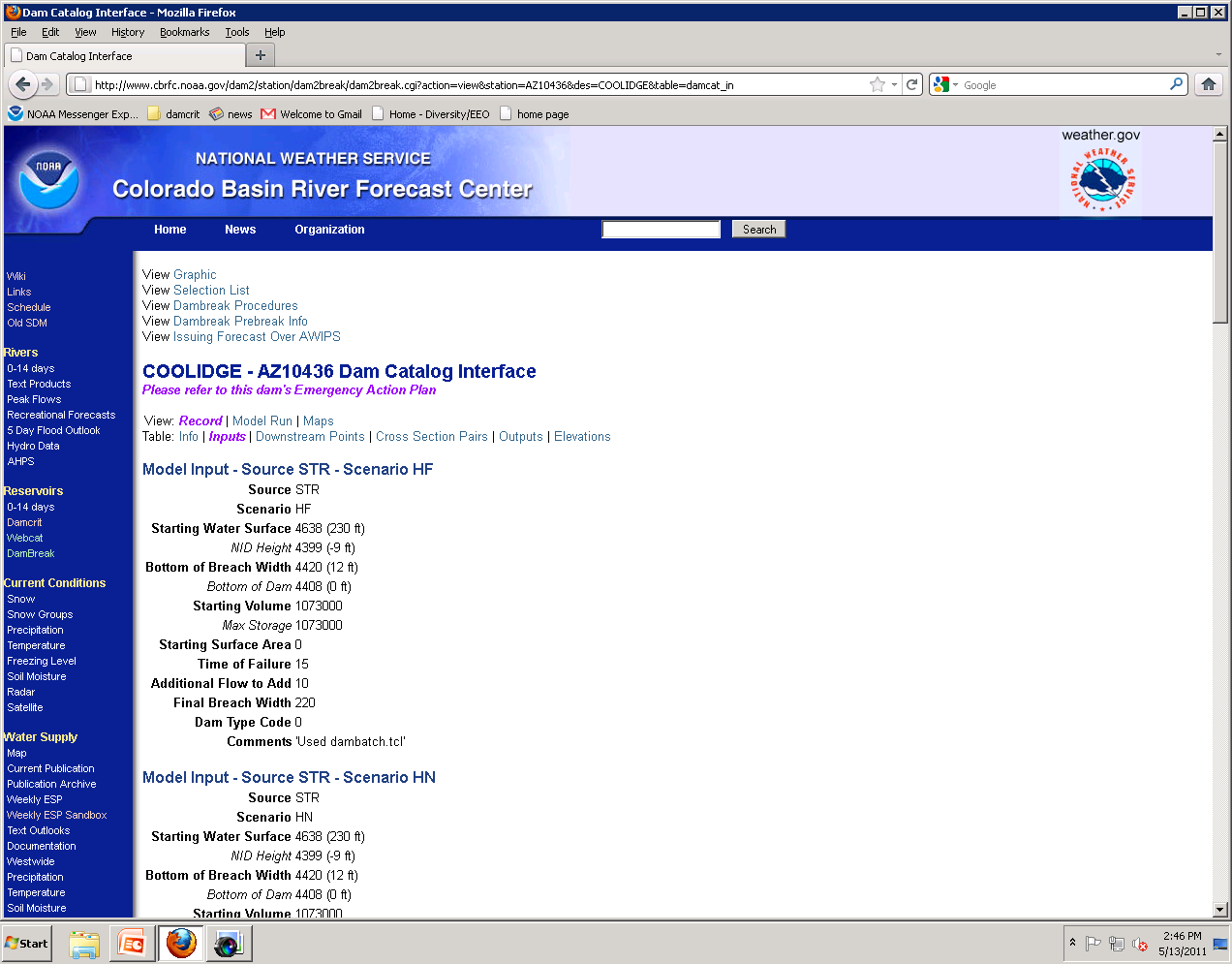 [ For more detailed information ….check the inputs table (Click on: Table -> Inputs) ]
SUMMARY OF WHAT IS AT CBRFC
Current spreadsheet has 276 EAPs listed.
Do we have all EAPs for your HSA at CBRFC? (check DamBreak)                                                      

 Please obtain copy for CBRFC of any EAPs we do not have.                                                                 

 Do we have the right HSA defined? (View: Record, Table: Info)